Формирование функциональной грамотности на уроках физики
Учитель физики ГБОУ СОШ с. Мосты Игнатьева О.В.
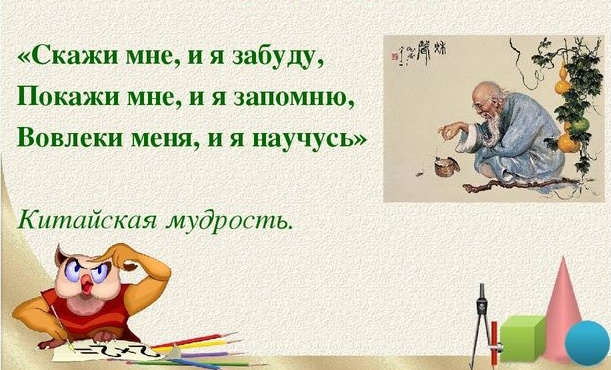 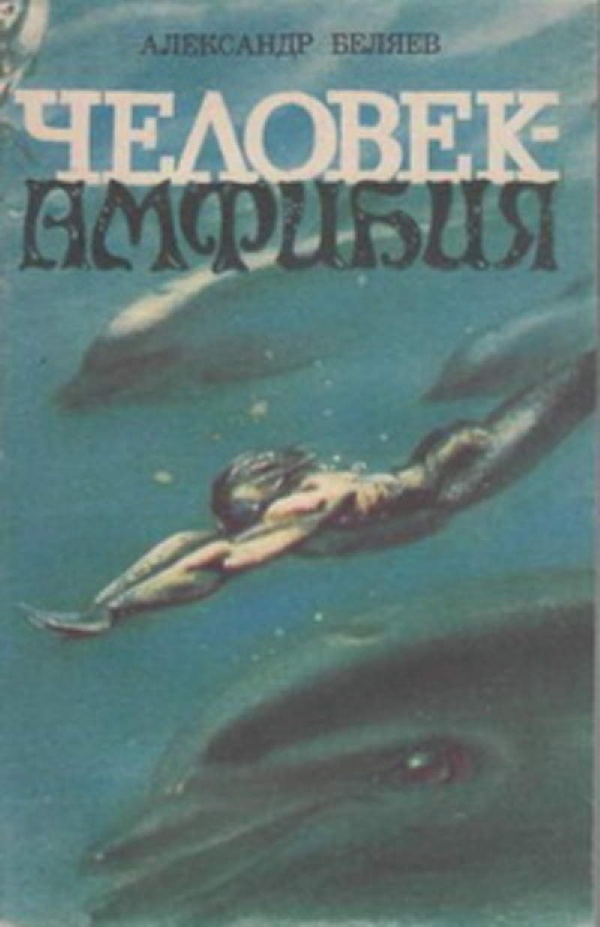 А. Р. Беляев. «Человек-амфибия».
«Ихтиандр опускался всё глубже и глубже в сумеречные глубины океана. Ему хотелось быть одному, прийти в себя от новых впечатлений, разобраться во всем, что он узнал и увидел. Он заплыл далеко, не задумываясь об опасности. Он хотел понять, почему он не такой как все, чуждый морю и земле.
       Он погружался всё медленнее. Вода становилась плотнее, она давила на него, дышать становилось всё труднее. Здесь стояли густые зелёно- серые сумерки. Морских обитателей было меньше, и многие из них были неизвестны Ихтиандру - он еще никогда не опускался так глубоко.»

 
? ?  1. В чём настоящая причина того, что Ихтиандру стало трудно     
          дышать на глубине?
       2. На какую глубину может погружаться не тренированный   
           человек,  если уже при давлении в 2 атмосферы  находясь в воде,    
           человек  испытывает тошноту и головокружение?
РЕШЕНИЕ:
  р = ра + рв 
  р = g ρ h  
  h = р / g ρ 
  рв = р – ра = 2 ат – 1 ат = 1 ат = 101300 Па

                                               = 10 м    

                                                Ответ: не более 10 м.
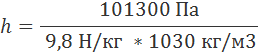 Каждые 10 м погружения увеличивают давление на 1 атмосферу. На глубине всего 3 м диафрагме уже не хватает сил, чтобы расширить легкие, преодолевая давление воды.

При давлении в 2 атмосферы человек уже испытывает тошноту и головокружение.

Уже на глубине 30 м ныряльщик испытывает на себе давление в 4 бар ( 400000 Па). При резком подъеме из зоны высокого давления на глубине ныряльщик в условиях нормального атмосферного давления получает кессонную болезнь. Кессонная болезнь проявляется кожным зудом и сильной болью в суставах  и мышцах. При более резких подъемах с глубины появляется головокружение, паралич всего тела, потеря сознания, может наступить смерть. Это все происходит за несколько секунд.
В 2002 году французский фридайвер Лоик Леферм установил поистине удивительный рекорд. Без акваланга он погрузился на глубину 162 метра. До этого его же рекорд был 137 метров. В 2004 году Лоик Леферм решил установить еще один рекорд. Он погрузился на глубину 171 метр, но выплыть так и не смог.
Задача 2.    Рабочему для изготовления детали предоставили алюминиевую заготовку.  Внутри алюминиевой  заготовки во время литья могут оставаться пустоты. Имеются ли пустоты в данной заготовке?   Используя результаты лабораторных исследований, ответьте на поставленный вопрос.
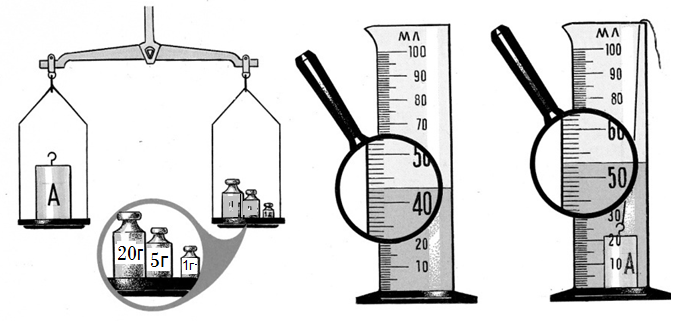 Данную задачу можно рассмотреть с учащимися, предоставив им   выполнить практическую часть самостоятельно или по готовому рисунку.
РЕШЕНИЕ:1. Определяем объем воды в сосуде без тела  V12.Определяем объем воды с телом   V23. Находим объем тела:       Vт = V2 – V1 4. Переводим объем из    мл в  см35. Определяем массу тела m в г.6. Рассчитываем плотность   ρ   в г/см37. Определяем с помощью таблицы плотность алюминия и сравниваем результаты.8. Делаем вывод.
Задача 3
РЕШЕНИЕ:
FA = g ρж Vт                               
Fвыт = FА
Р в воде = Р в воздухе – FА

Т.к. сила Архимеда  FА  зависит от  плотности жидкости  ρж, а  плотность жидкости  будет меньше там, где вода менее соленая, то вес  тела   Р в такой воде будет  больше.   

Ответ: в Азовском море.
Задача 4
На расстоянии 40 м от пешехода движется автомобиль со скоростью 36 км/ч. Успеет ли пешеход перейти дорогу шириной  6 м двигаясь со скорость 1,5 м/с?
Решение:1) 36 км/ч = 10м/с.2) 40м : 10 м/с = 4с - время, которое потребуется автомобилю, чтобы поравняться с пешеходом.3) а) 6м : 1,5 м/с = 4 с - время которое необходимо пешеходу чтобы пересечь дорогу.
или
в) 1,5 м/с * 4с = 6м – путь, который может за это время пройти пешеход

Ответ:
Анализируя, можно сделать вывод, что пешеход успевает пересечь дорогу. 
  Но !
Задача 5
Занятия в школе начинаются в 830 ч. Петя должен прийти за 15 минут до звонка на первый урок. По пути он зашел за Викой, которая ждала его у своего дома. От дома Пети до Викиного дома  - 200 метров. В какое время должен выйти из дома Петя, если он будет перемещаться со скоростью 
5 км/ч  (Вика живет на расстоянии 800 метров от школы).
 
 (Начертите карту  маршрута,  используя масштаб   1 : 5000)
Ответ:   не позднее  8 ч.
Рефлексия содержания учебного материала
1.  Сегодня я узнал…
2.  Было интересно…
3.  Было трудно…
4.  Я выполнял задания…
5.  Я понял, что…
6.  Теперь я могу…
7.  Я почувствовал, что…
8.  Я приобрел…
9.  Я научился…
10. У меня получилось …
11.  Я смог…
12.  Я попробую…
13.  Меня удивило…
14.  Урок дал мне для жизни…
15.  Мне захотелось…
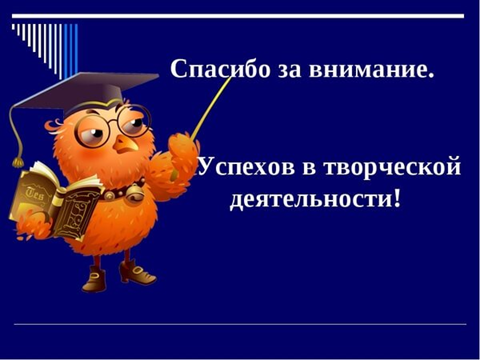 Спасибо за работу!